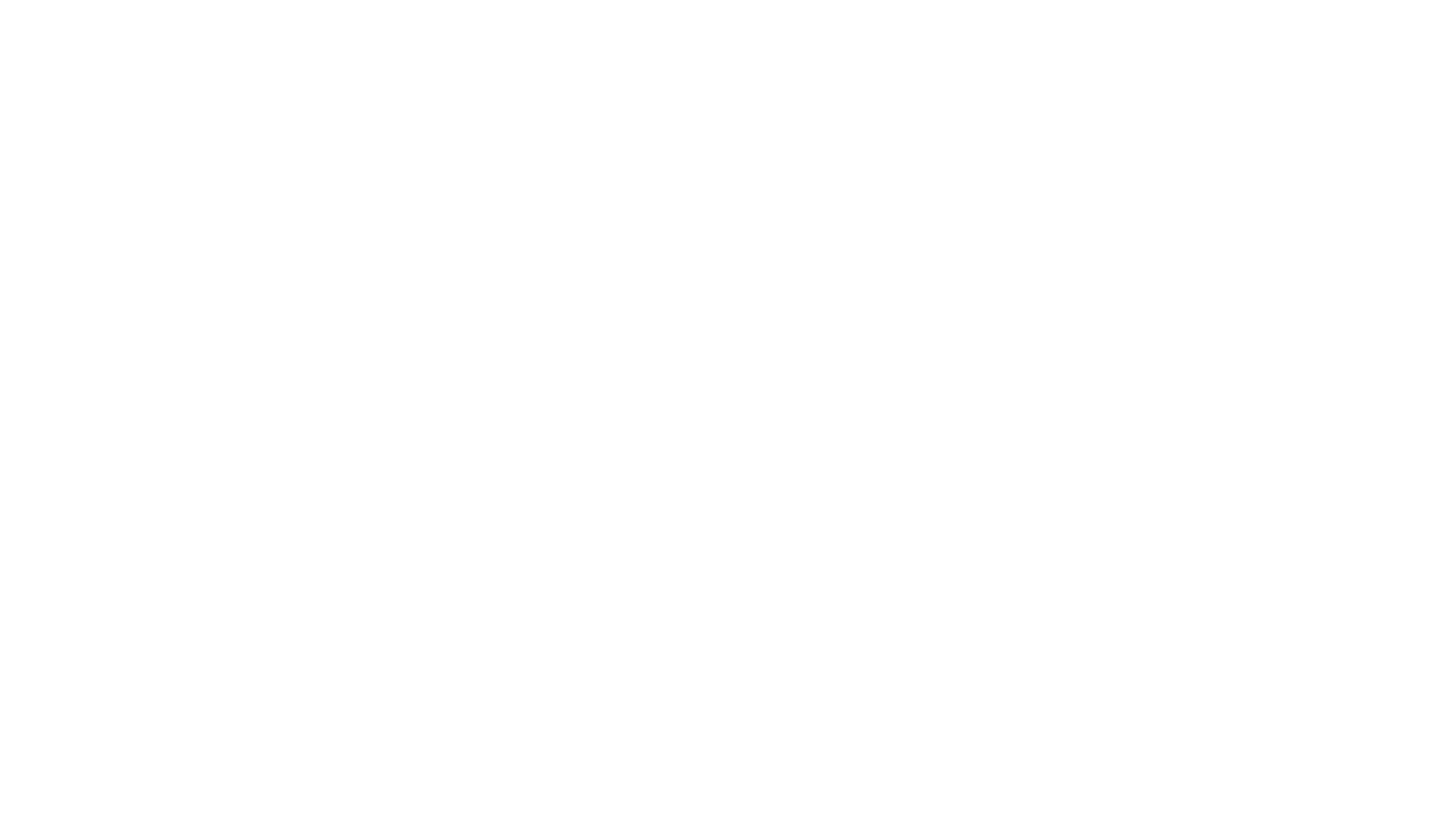 Set 1 Soundsd
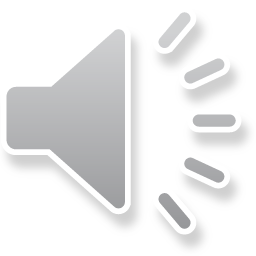 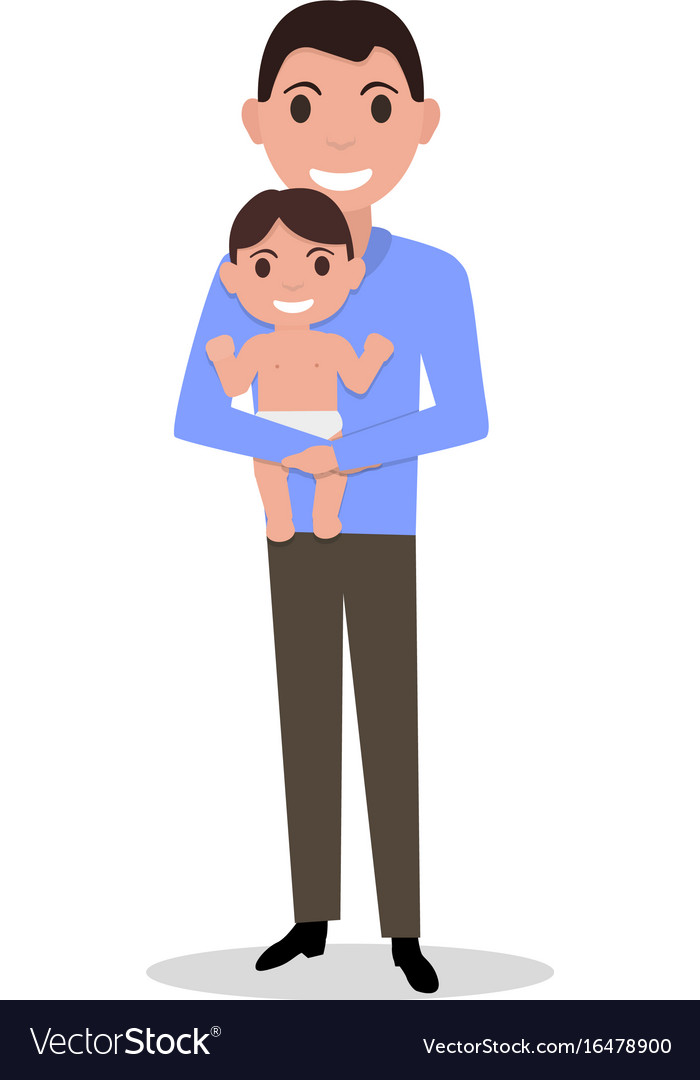 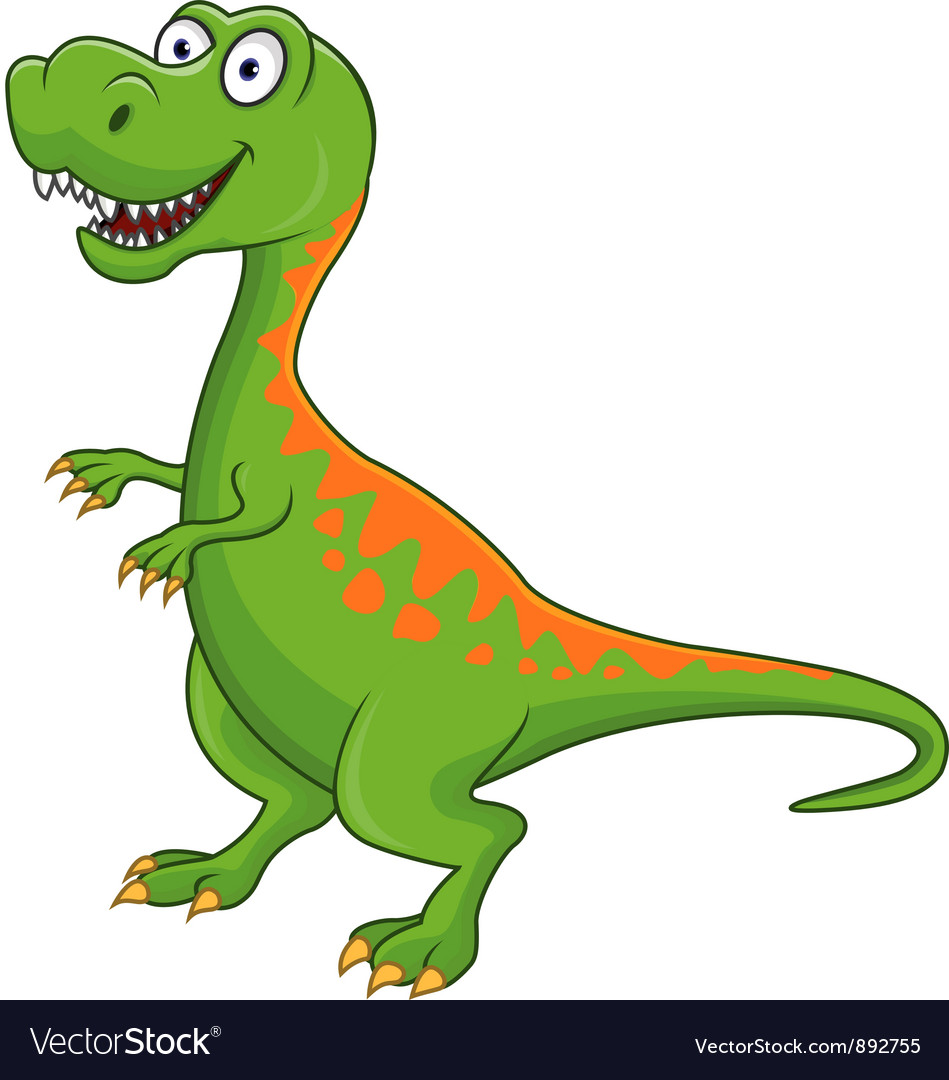 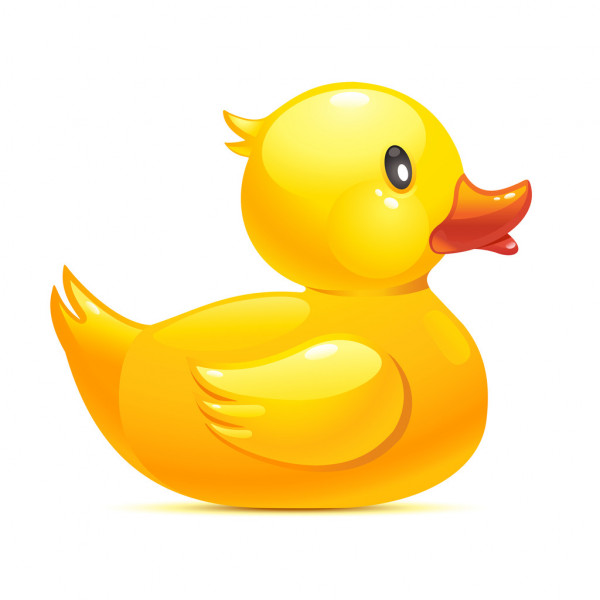 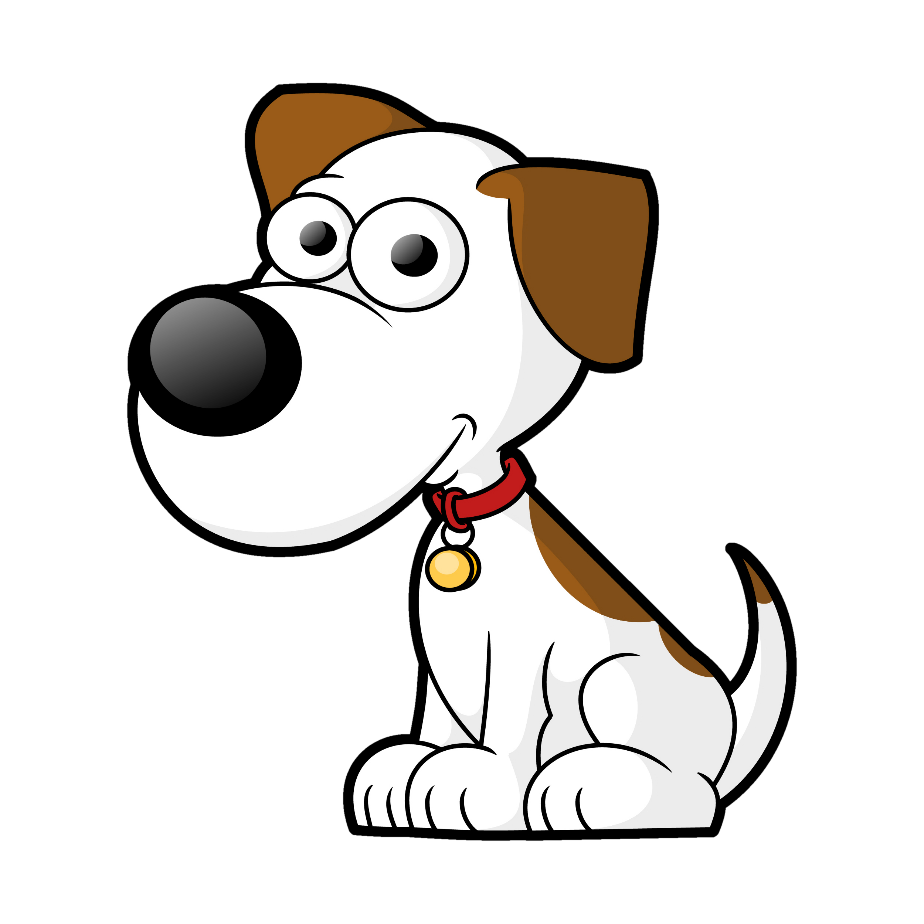 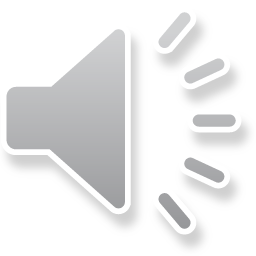 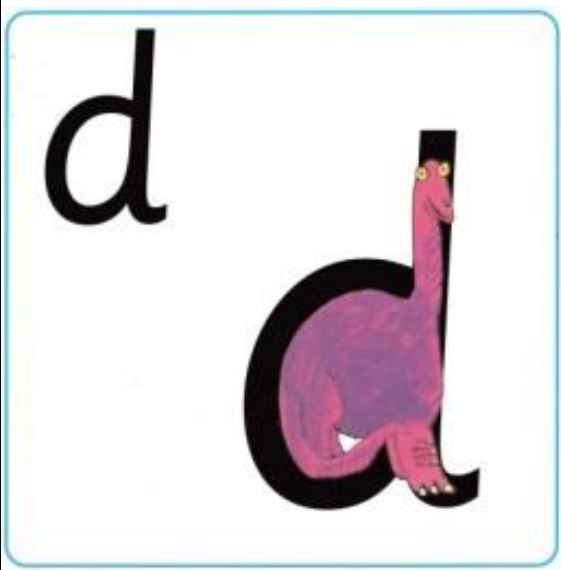 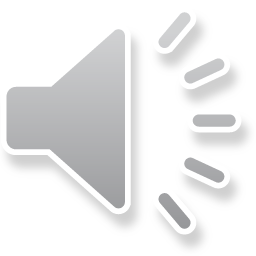 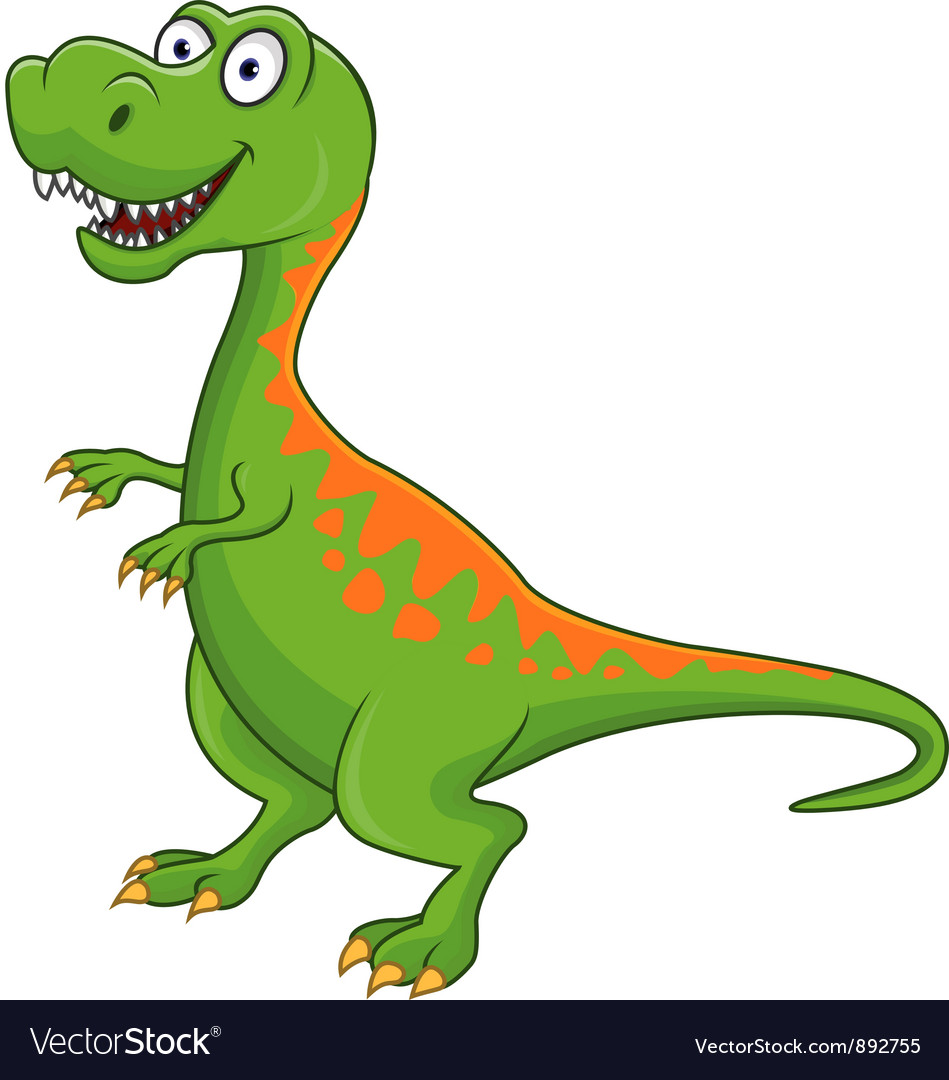 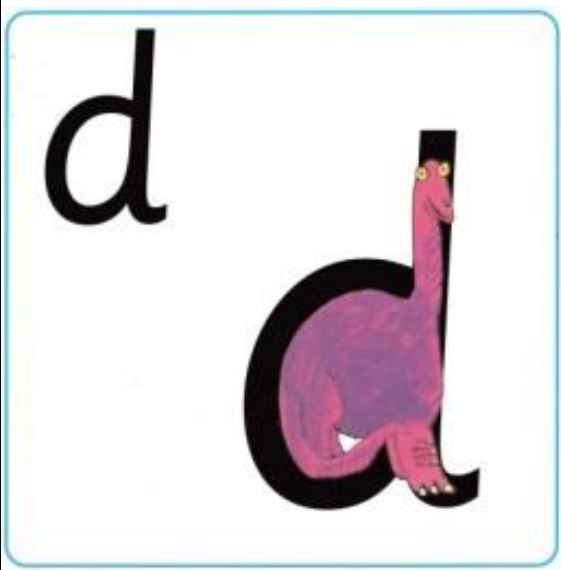 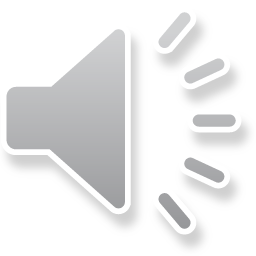 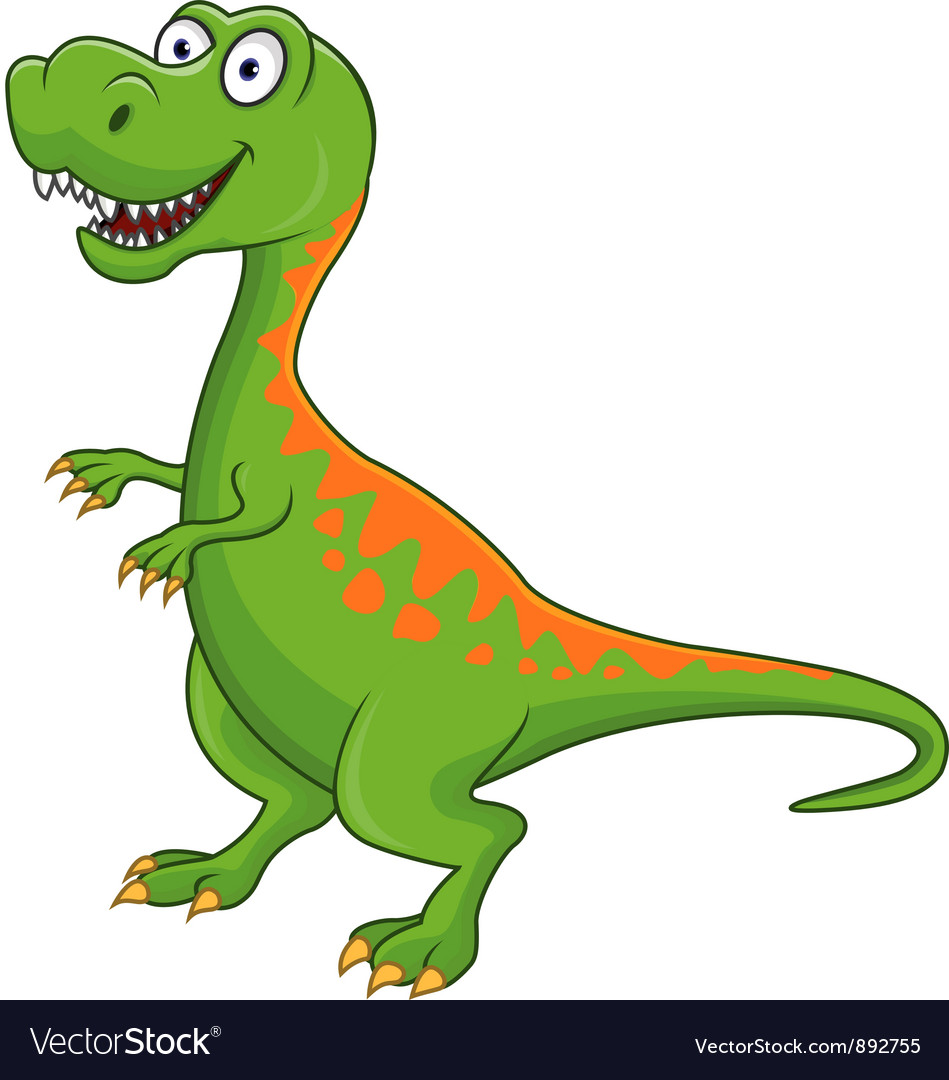 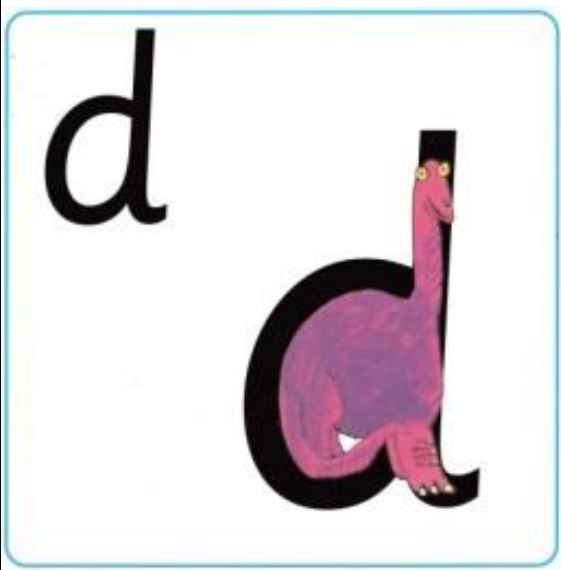 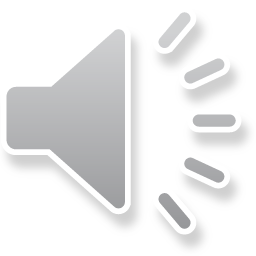 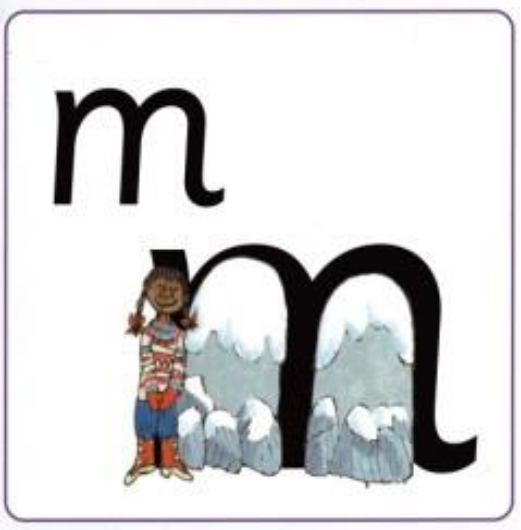 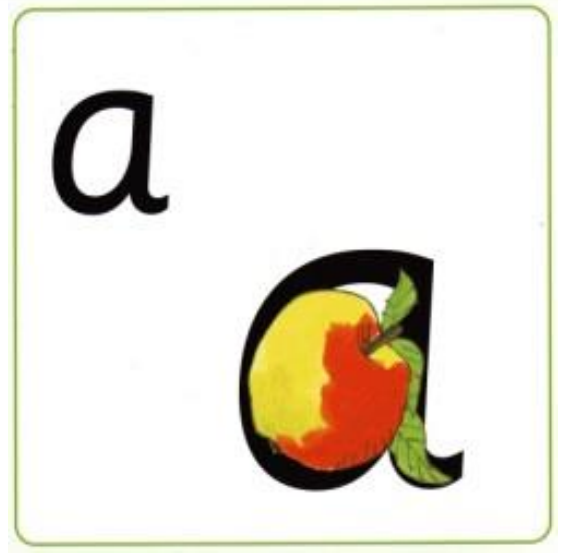 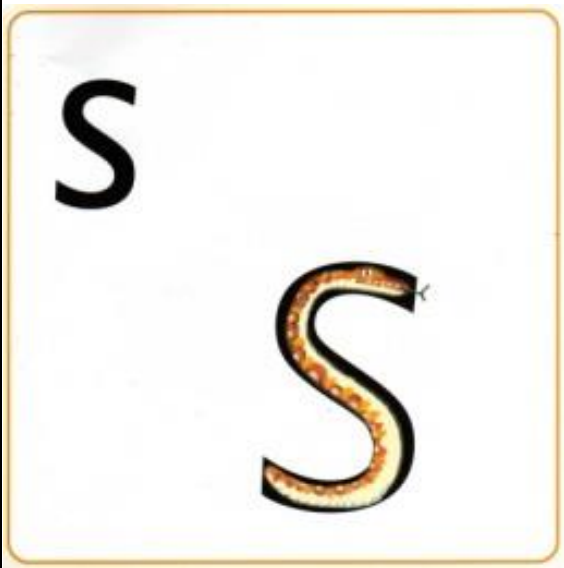 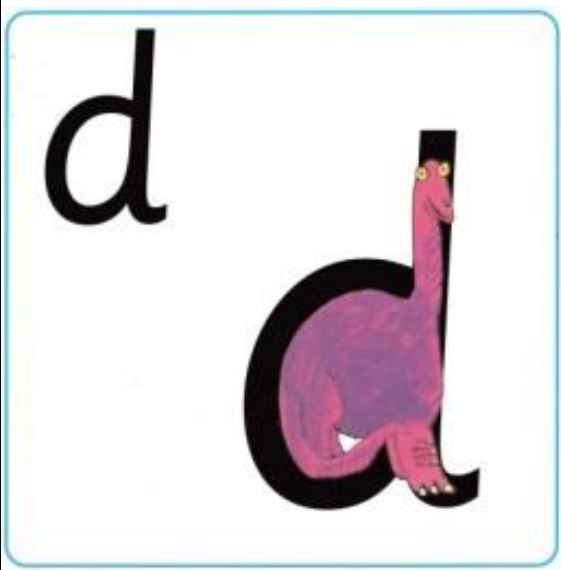 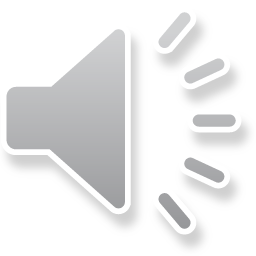 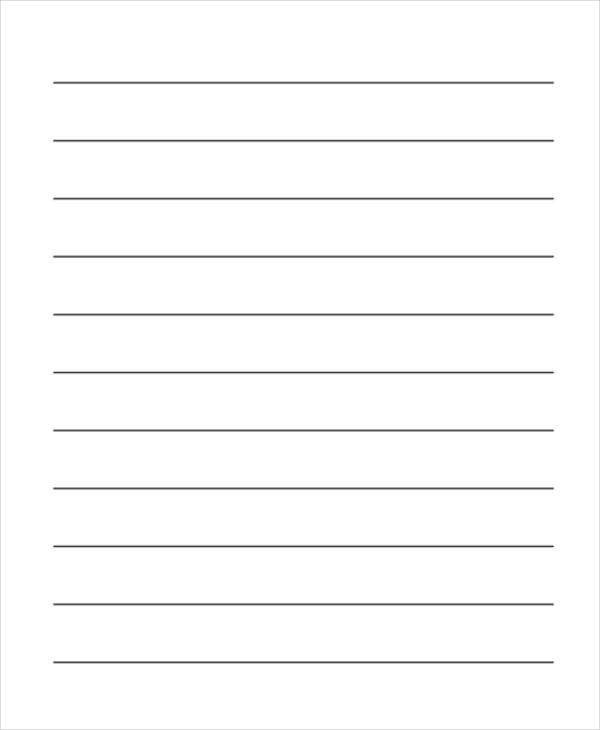 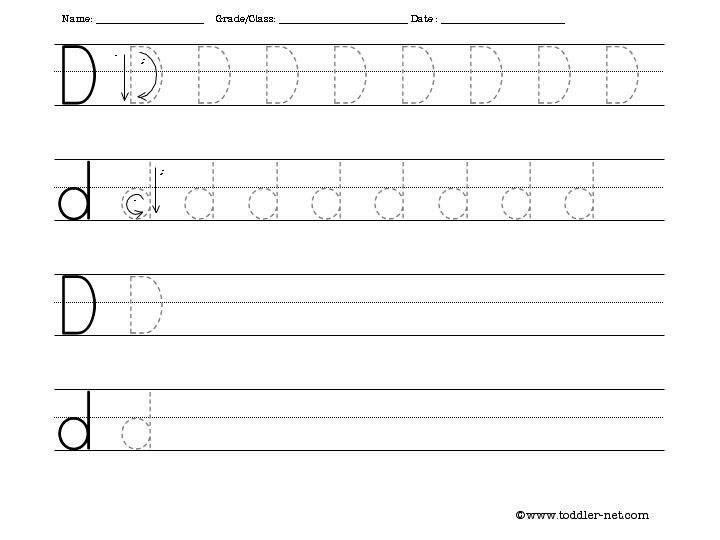 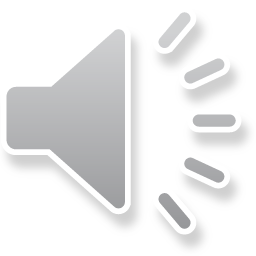